KHRUSHCHEV’S BRINKSMANSHIP
The Danger Years
1957-1962
Housekeeping
QUIZ:   20 Questions, 60 Minutes  
	  THURSDAY,  October 31 at 12:00 until 
	   TUESDAY, November 4  at  18:00
TOPICS FOR PAPER. BY EMAIL. TODAY
TODAY
REVIEW:   KHRUSHCHEV AND EISENHOWER STRATEGIES AND THE 		NUCLEAR BALANCE
THE SPUTNIK LAUNCH AND ITS IMPACTS
THE TAIWAN STRAITS CRISIS OF 1958
THE FIRST BERLIN ULTIMATUM
THE SPIRIT OF CAMP DAVID
THE U-2 AFFAIR
THE SECOND BERLIN ULTIMATUM
THE WALL
THE CUBAN MISSILE CRISIS
THE SOLUTION
THE AFTERMATH
REVIEW
The Eisenhower Strategy for the Nuclear Age
	The New Look, or Massive Retaliation;  Korea, Taiwan
Khrushchev’s Strategy
	Nuclear Stalemate, Peaceful Coexistence, Victory from Below,
	The Suez Crisis
The Nuclear Balance of Power in January, 1957
The Political Positions of Khrushchev and Eisenhower
SPUTNIK
What was it?
Military Impact:  Very Big, But US still more powerful
	The ability to reach the United States with nuclear weapons
	Still very limited:   Liquid, unstable fuel
	Khrushchev exaggerates the number and effectiveness of missiles
Psychological Impact on US—HUGE
	Blow to US notions of superiority, invulnerability—like 9/11
	Gives rise to the “missile gap”
	Eisenhower has better sense of truth—U-2 flights
Impact on China:  Thrilled, suggests to push further
	Taiwan Straits
The First Berlin Ultimatum:Khrushchev’s Strategy at work
KHRUSHCHEV GETS IMPATIENT
	Soviet Union economy growing, but not as fast as he promised
	Missile infrastructure is expensive, would like to cut conventional		 		weapons
	Resistance from military command
	Pressure also from China
The Problem of Germany
	Germany remains undecided legacy of World War II
		No peace treaty
		NATO countries don’t recognize East Germany as sovereign	 			state: The “so-called DDR”
The Particular Problem of Berlin
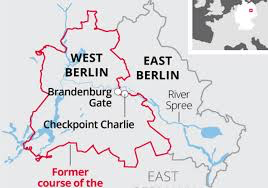 A Challenge to East German Sovereignty
	East Berlin acts as East German capital
	Legally under Four-Power Rule
I	n the middle of East German state
	Huge outflow of educated, ambitious people
At the same time, “the blister on the heel” of NATO
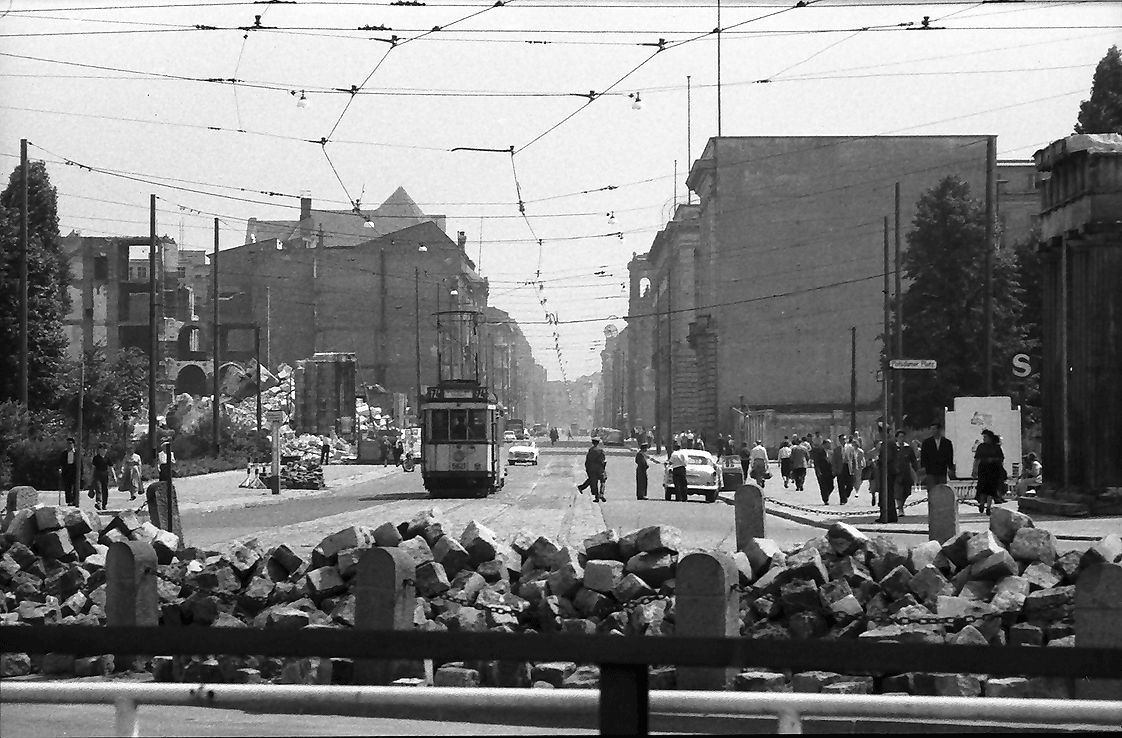 The Ultimatum
November, 1958:   
	Soviets argue Western allies have broken Potsdam Agreement
	A solution must be found in six months
	If not, USSR would negotiate treaty with East Germanuy
	East Berlin becomes part of East Germany,
	West must negotiate with East Germany for access to W. Berlin	
The Impact
	Negotiations open, but nothing decided
	Eisenhower agrees situation in Berlin is “abnormal”
	Eisenhower invites Khrushchev to the United States
	Khrushchev declares victory, rescinds ultimatuam
A Brief Thaw:The Spirit of Camp David
Khrushchev arrives in US, travels all around
Meets with Eisenhower, agree to further 
Khrushchev highly criticized by China, who see
	Peaceful Coexistence as a betrayal of the communist movement
Khrushchev recalls all Soviet assistance to China
January, 1960:   Khrushchev announces unilateral cuts in conventional 	forces:  the military is upset
The thaw ends in May, 1960:  Soviet Union shoots down U-2 over Russia, 
	Eisenhower refuses to apologize
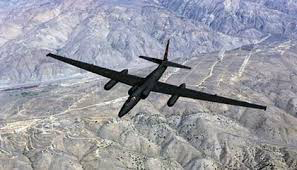 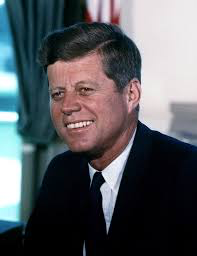 A New President:  John F. Kennedy and a more vigorous foreign policy
Attacks Eisenhower as too passive
	The “Missile Gap”
	Kennedy oversees very large defense buildup
The debate over national liberation movements in the Third World
	Decolonization in Africa and Asia
	Nationalist wars inspired by left wing leaders:  Mao, Ho Chi Minh,
		Fidel Castro, Che Guevera
	Mao again accuses Khrushchev of not doing enough; Khrushchev			 	responds with major speech in January, 1961; 
	Kennedy sees it as challenge: US must do more to prevent victory of left-			wing movements, esp. in Cuba
Khrushchev’s Issues in 1961-1962
His claims that he had forced US to negotiating table discredited by U-2
His claims of Soviet nuclear superiority exposed
	By 1962, US had about 300 SLBMs and ICBMS, as well as missiles 		in Turkey and elsewhere
	 In 1961, USSR had about four missiles; by 1962 less than 75
	 New satellite surveillance technology makes Khrushchev lie 			public
Berlin:   Emigration from East Germany even worse
Cuba:     Castro’s alliance with USSR very important to Khrushchev
		Shows USSR’s revolutionary credentials as opposed to China
	But Cuba also threatened:  Bay of Pigs in April, 1961
				Operation Mongoose:  Plans to overthrow Castro
The Second Berlin Ultimatum
Vienna Summit:  Kennedy-Khrushchev June 4, 1961
Khrushchev renews threat to negotiate separate peace treaty with 
	East Germany
Kennedy announces additional troops
Migration gets worse
Creation of Berlin Wall—August 12-13, 1961
The Stand-Off in Berlin
The Decision to Put Missiles in Cuba
Khrushchev 	
	1.  Wants to improve economy: diminish defense spending 
	2.  Wants to reset balance of power
			NATO Missiles in Turkey (JFK thinks they are useless)
	3.   Wants to safeguard Cuba  (real threats from US)
	4.   Pressure from military and others to build up weapons
If he does it publicly, probably not a problem
The Crisis Unfolds
The United States discovers Soviet missiles in Cuba (just before elections)
The Executive Committee in the US  meets (ExComm)
Initial discussion favors attack, but that turns
The decision to blockade:  provides time, puts burden of decision on USSR
US doesn’t realize missiles already on Cuba
https://www.youtube.com/watch?v=XV1ZmvAwrBE
The Standoff
       Communication:  Letters and a back channel, very inefficient
       Bureaucratic and other mishaps:   US flights over Siberia, US airplane and U-2		 shot down
       Still not completely clear who had control over tactical nukes in Cuba
The Day of Decision
October 26:  Castro writes Khrushchev a letter suggesting USSR use nuclear weapons if US invades,  Khrushchev later says no
October 26:  Soviet intelligence suggests an invasion is likely; Khrushchev writes a private letter suggesting he would remove missiles if US promises not to attack Cuba
October 27:  Khrushchev writes another, public message also demanding NATO missiles in Turkey be removed.
October 27:  SAM shoots down U-2.  US thinks Kremlin ordered it
The Transcripts
Kennedy makes the decisions
He doesn’t talk much about domestic politics here
He is concerned that it is the Western Hemisphere
He is very concerned about US credibility with NATO, Turkey
He is very concerned about world opinion
He is less concerned than others about looking weak
He is very concerned about looking for time, for more options
He is more willing than the others to make a trade on Turkey’s missiles
The Decision:
Kennedy makes a pledge that the United States will not attack Cuba
The USSR takes out its missiles, allows verification
SECRETLY:  Robert Kennedy makes a deal with Soviet ambassador that US will remove 	missiles from Turkey within the year

RAMIFICATIONS OF THIS SECRET DEAL:
Khrushchev is highly criticized by China, and privately in USSR
Kennedy becomes popular
It increases US mythology in bargaining from strength

LESSONS:  Leaders don’t want to go to war
	Can’t control outcomes
	Soviets learn they need more nukes